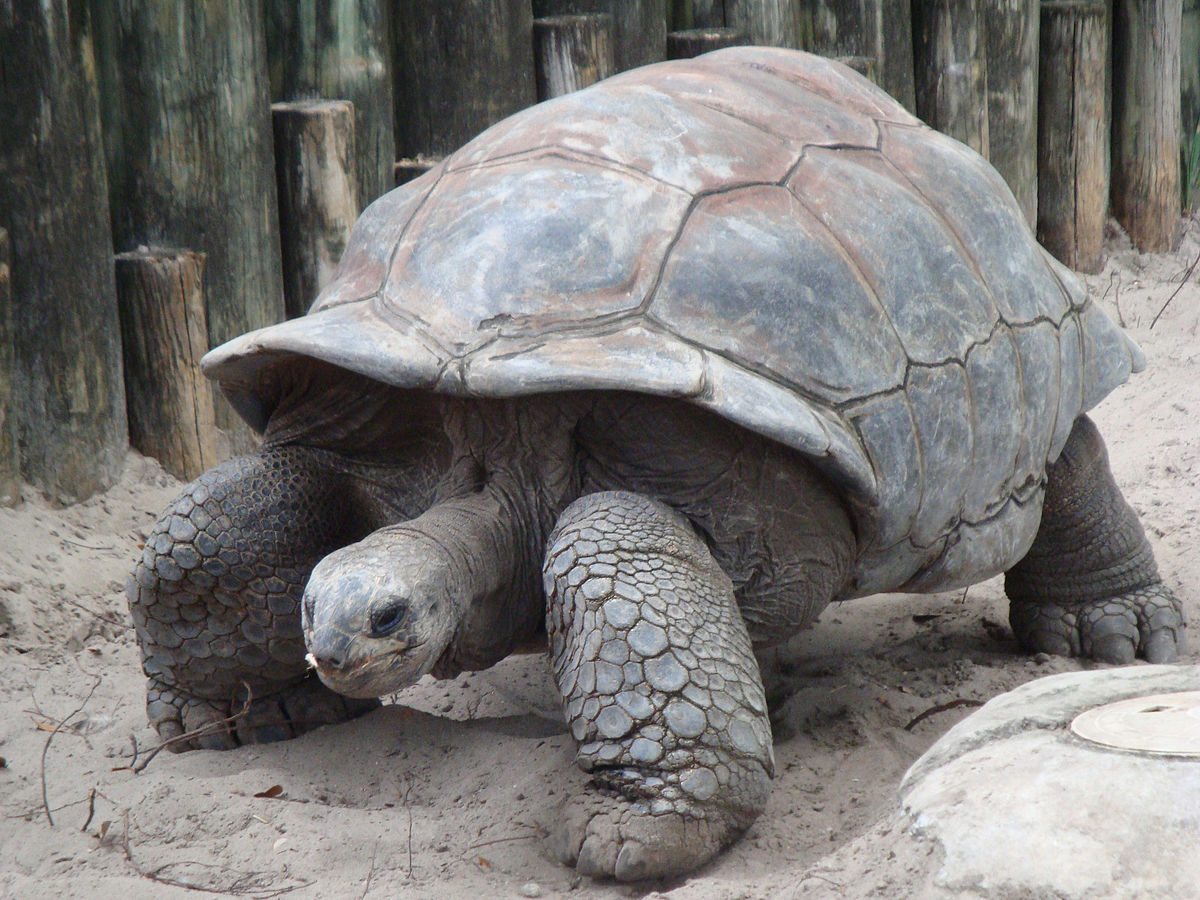 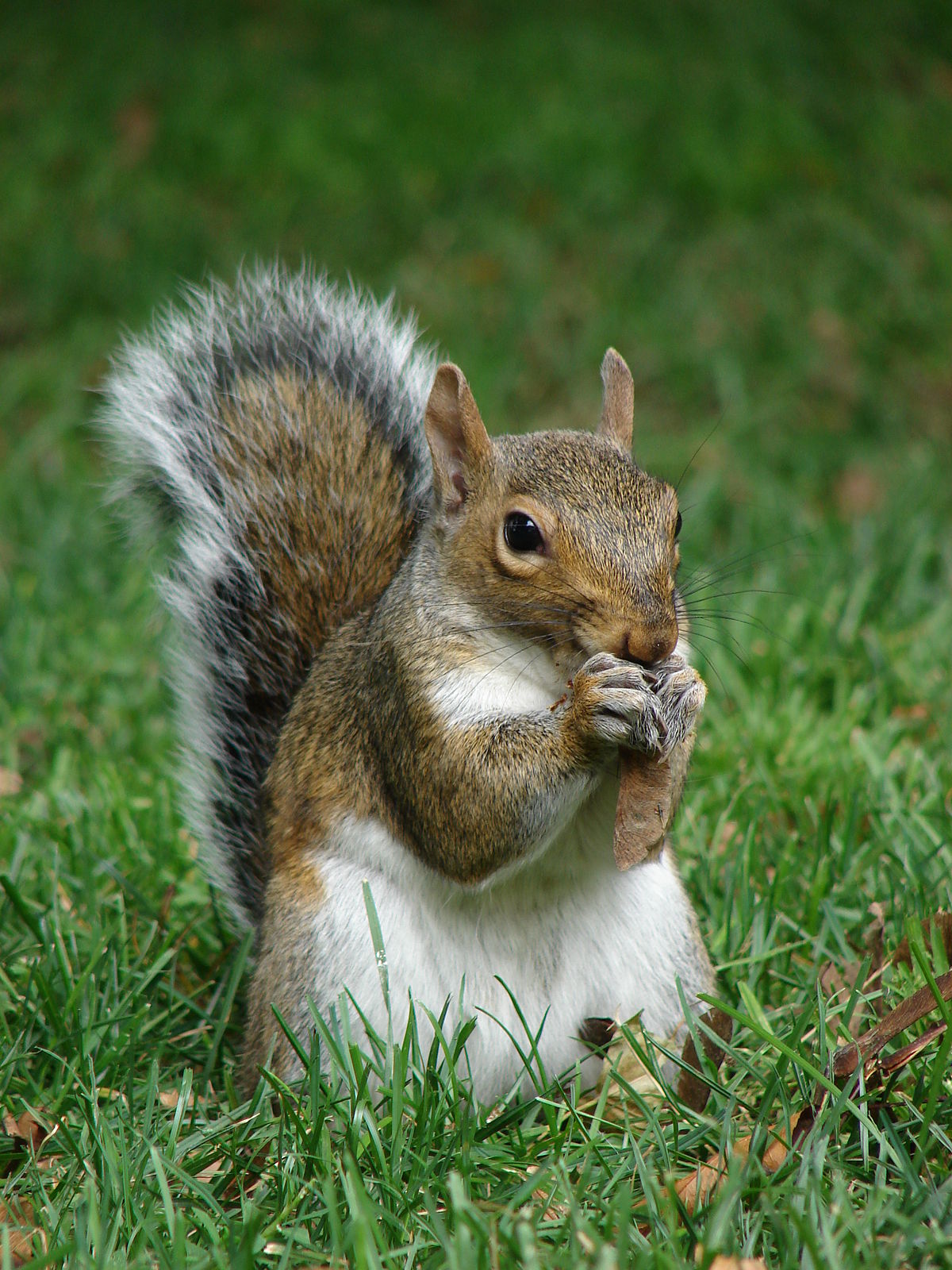 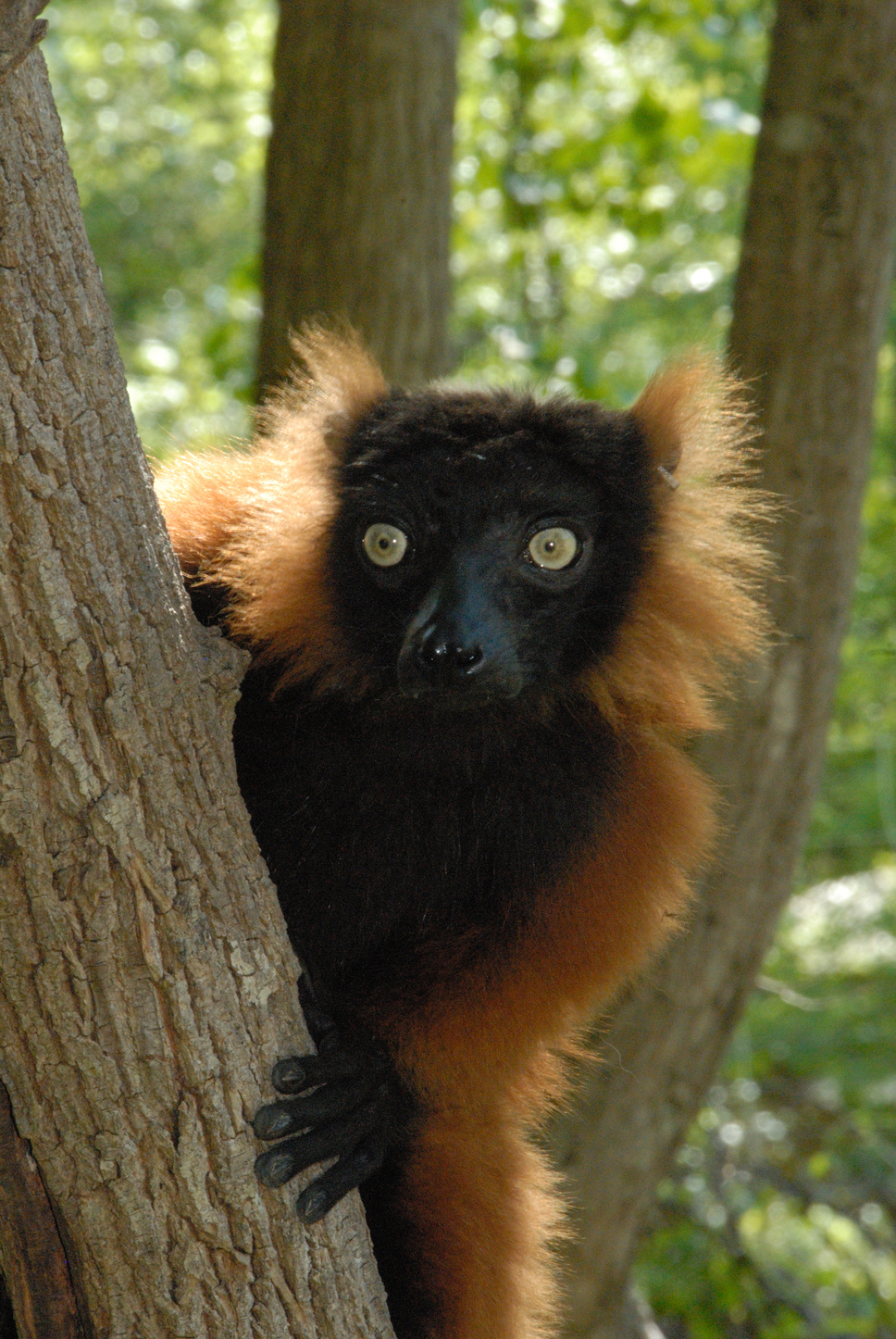 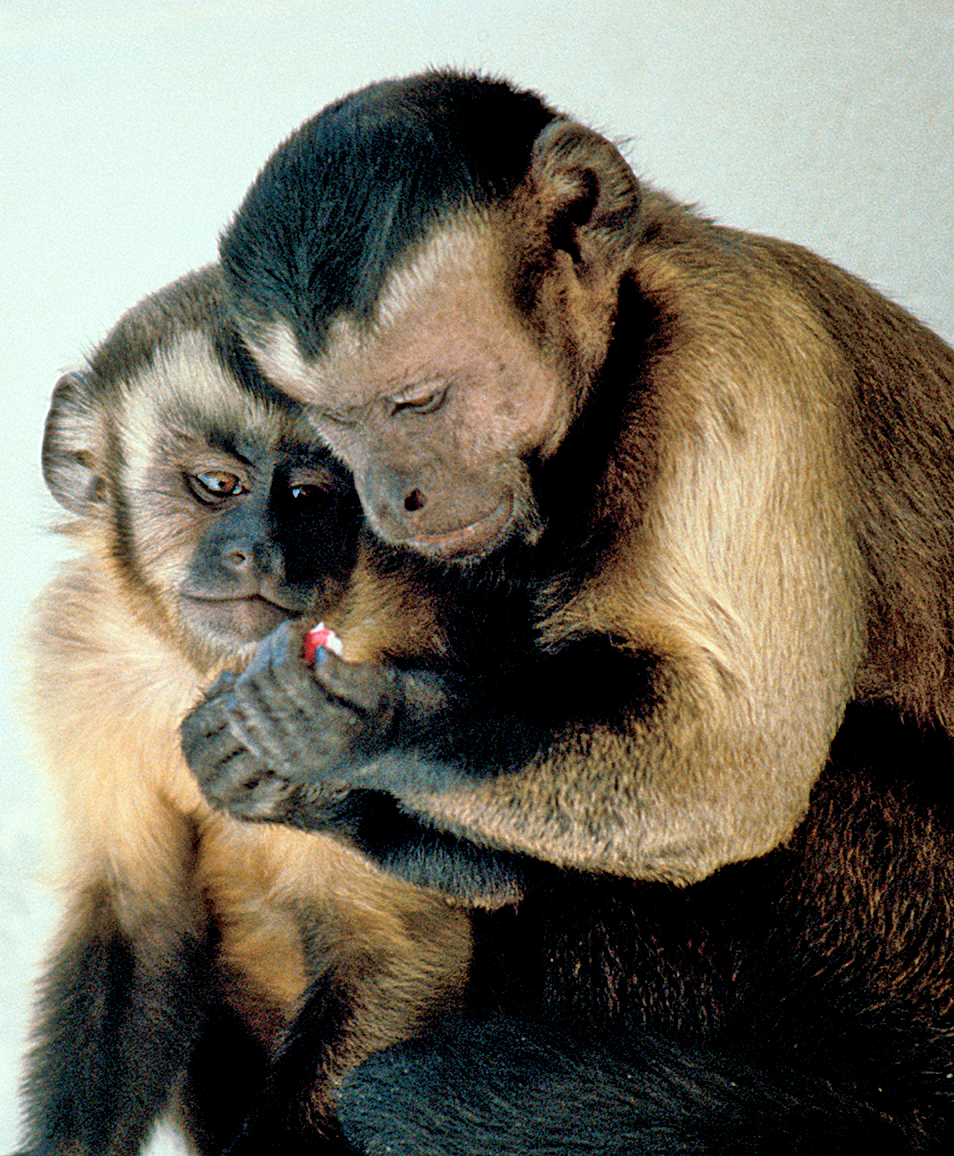 As you arrive brainstorm:If being  a chair/director is an animal, what animal is it and why?
[Speaker Notes: As people come in, welcome them and point them to the prompt. Make list of attendees’ names to be posted into Chat during introductions to indicate the order we will follow.]
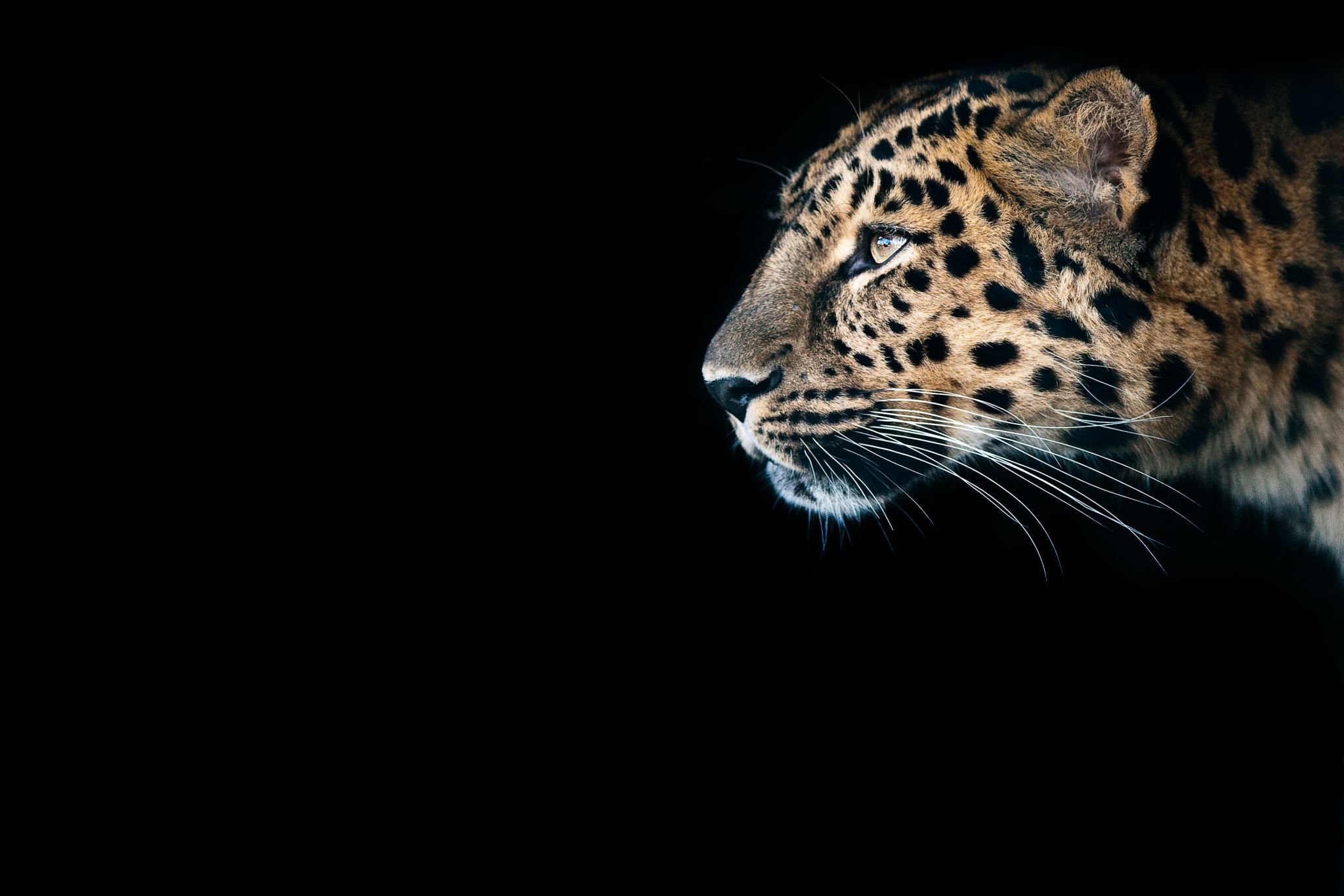 A Walk on the Wild Side
New Chair/Director Orientation
August 27th, 2020
[Speaker Notes: Welcome: My name is Erin Willer. Keith Ward, Rashida Banerjee, Sandra Eaton and I are members of Chair Development group]
Name
Department/Unit
“Being a chair/director is like a [name of animal] because ______________.”
Introductions
[Speaker Notes: Please keep very brief
Keith, Rashida, and Sandra go first]
Today’s Agenda
No Need for a Wild Goose Chase: Introduction to the Chair Handbook
https://duvpfa.du.edu/chair-handbook/
[Speaker Notes: Copy and paste website into chat]
Putting the Fish Back in the Water: Key Issue Breakout Group Discussions
[Speaker Notes: Please type into Chat the name of the animal associated with the breakout group you would like to be a part of.]
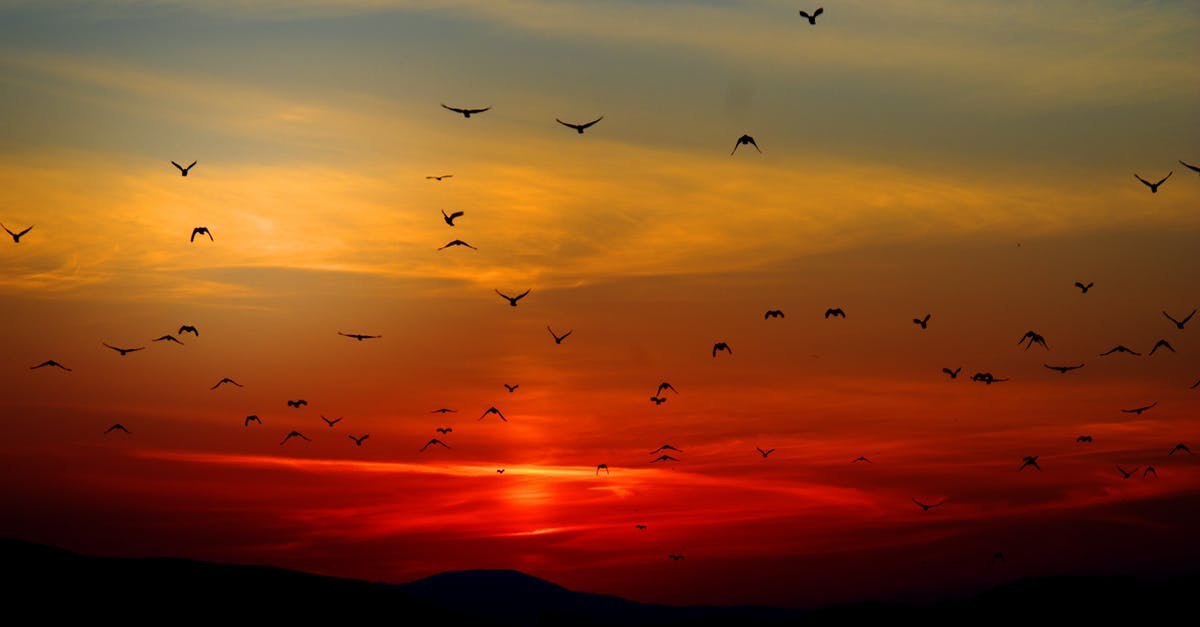 Birds of A Feather Come Back Together
What were key themes/take aways from your breakout groups?
What questions and concerns do you have as you prepare for the new year?
[Speaker Notes: Take a screen shot]
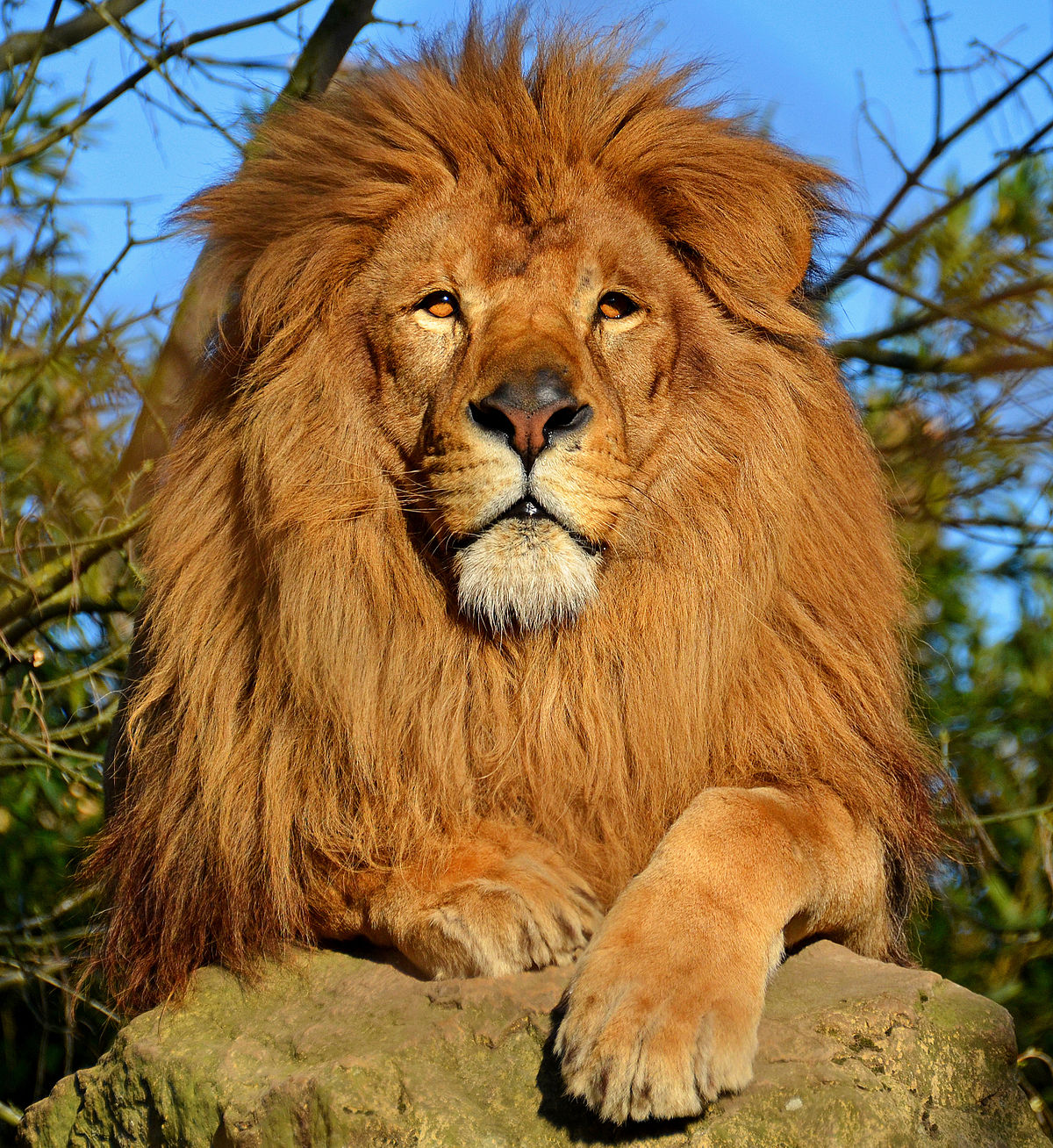 Lion’s Share Closing
Share the name of a “power animal” you would like to call on as you start the new school year.
[Speaker Notes: A power animal is one that you want to imagine yourself to be, one you can call on for strength, or one that can empower others for example.
For the sake of time, please just say the animal’s name.]